When Mental Health and Housing Subsidies Clash
Tenant Law Center
Elizabeth Powell
Kasey Burton
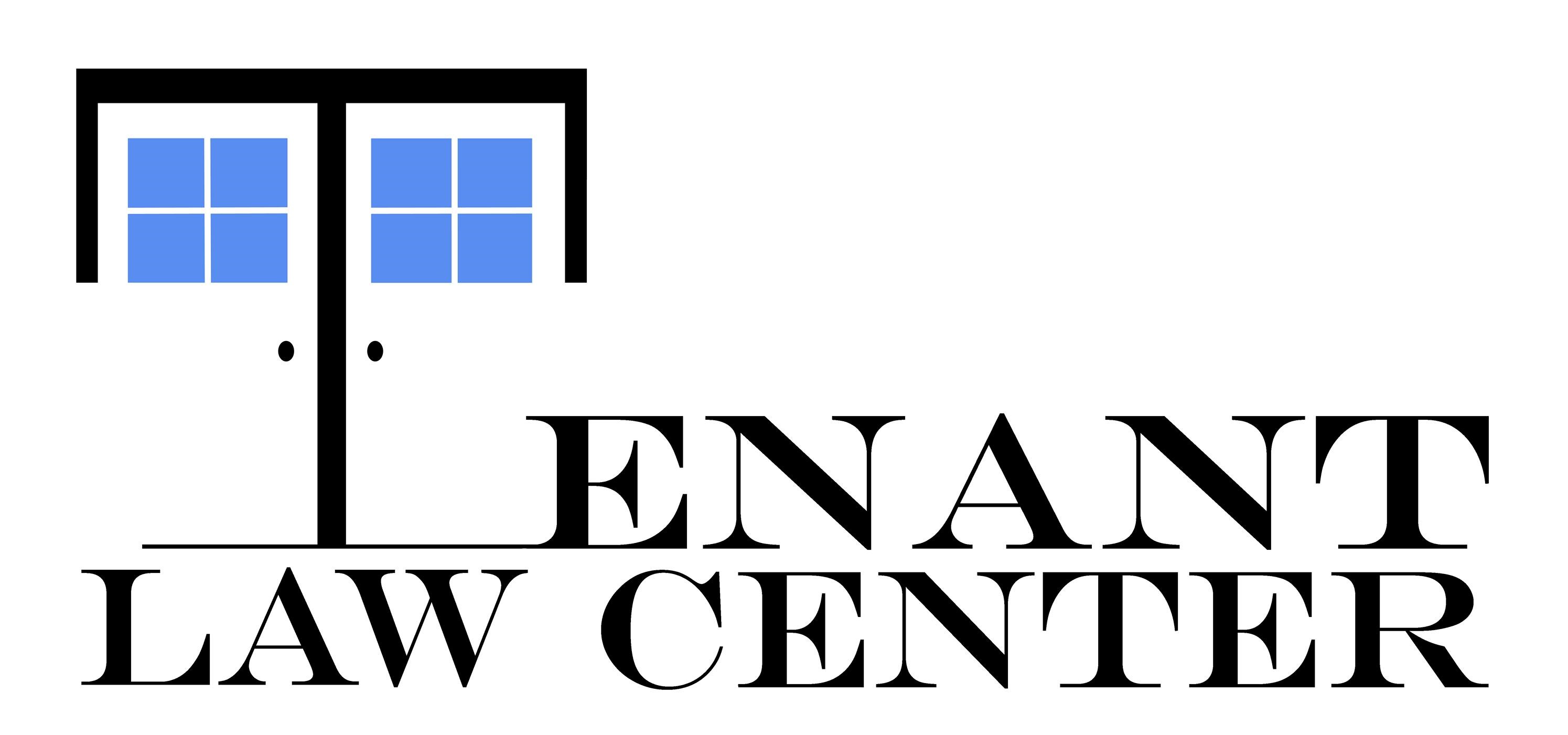 What we will cover
What is a housing subsidy? What types of subsidies exist?
When might behavioral health issues impact a housing subsidy?
How to respond to conflict between behavioral health conditions and housing subsidies
Resources
Housing Subsidies
What is a subsidy?
What kinds are there?
Regular payment by an agency or government entity that covers some or all of a tenant’s rent
Housing Choice Voucher (Section 8)
LIHTC
MFTE
HEN
And more!
THE HOUSING SUBSIDY RELATIONSHIP
LANDLORD
TENANT
SUBSIDY PROVIDER
When could behavioral health issues impact a subsidy?
Examples
How do I handle a Housing subsidy issue related to a client’s behavioral health condition?
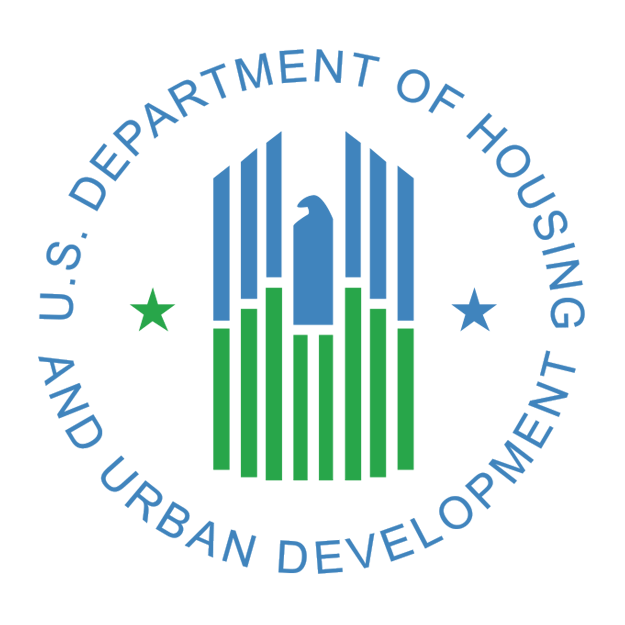 Federal subsidy
Informal conference
Grievance hearings
How do I handle a Housing subsidy issue related to a client’s behavioral health condition?
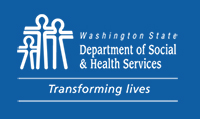 What if my client’s subsidy isn’t from HUD?
State
HEN, Rapid Rehousing
Local
Tips
Put it in writing!
Get program information and any paperwork related to the client’s subsidy
Consider a reasonable accommodation 
How can you show the incident in question won’t happen again?
Resources
Washington State:
Fair Housing Center of WA: https://fhcwashington.org/
Human Rights Commission: https://www.hum.wa.gov/ 
Overview of types of subsidies: https://tenantsunion.org/rights/types-of-housing-subsidies
HUD Fact Sheet: https://www.hud.gov/sites/dfiles/FHEO/images/MD%20Fact%20Sheet%20-%20HP.pdf
Questions